City of Seattle
GC/CM and Design-Build Certification Presentation
Project Review Committee
Washington State Capital Projects Advisory Review Board
January 26th, 2017
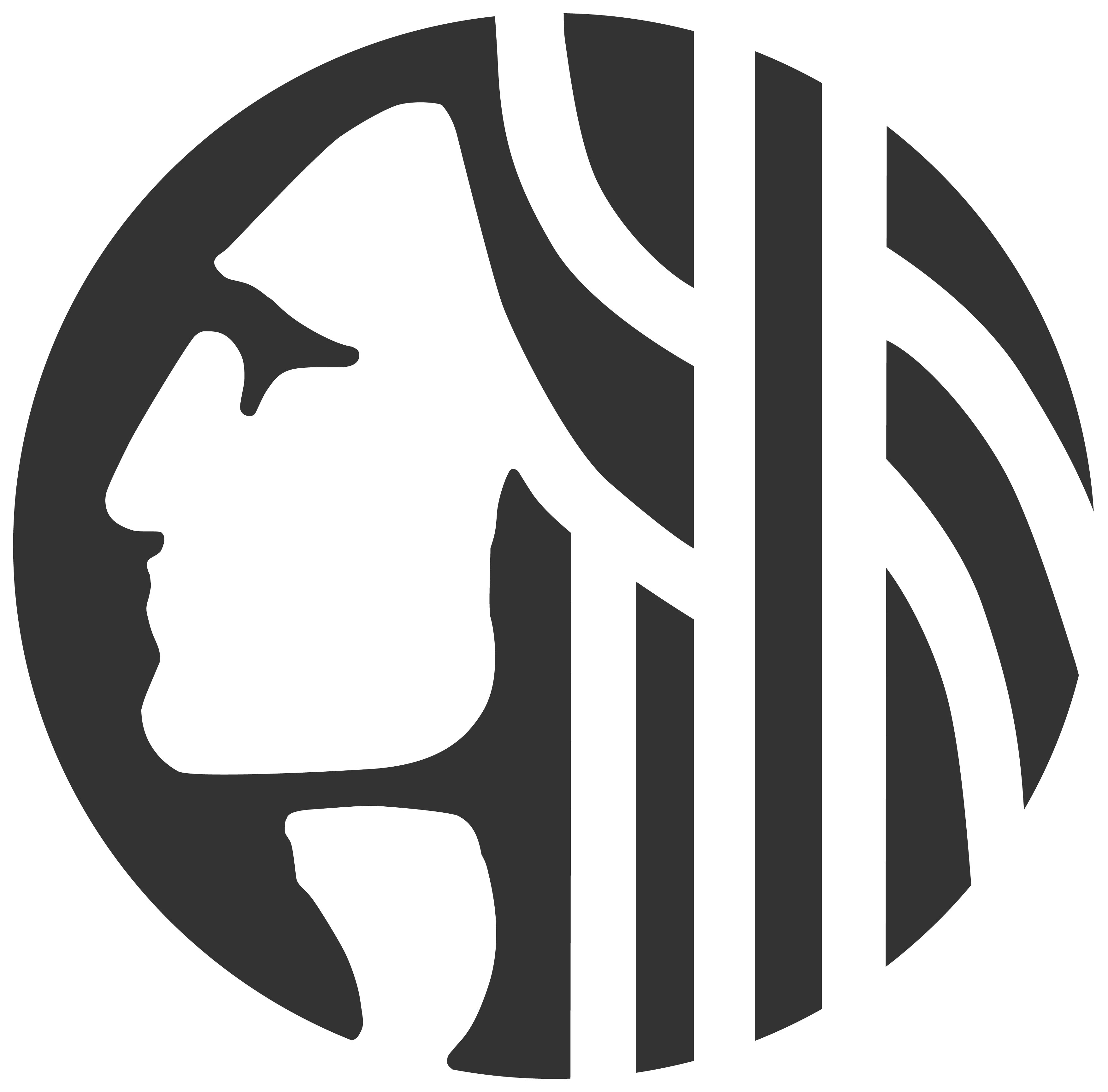 Aleanna Kondelis, Construction Contracts Manager
Department of Finance and Administrative Services
Introductions
Mayor – Council, Approval and Adoption of CIP
Capital Departments, Asset Owners, Planning and Funding
Seattle Department of Transportation
Seattle Public Utilities
Seattle City Light
Parks and Recreation
Department of Finance and Administrative Services, Contracting Authority
City Purchasing and Contracting, Public Works 
City Law Department, legal as needed
City overview
Contracting Process
City first certified in 2007
Robust history of delivering alternative contracts
Current portfolio
2 Design-Builds
Mill Pond Dam Removal – EnviroCon
U31/32 Diablo Dam Rehabilitation – Voith Hydro
4 GC/CM
Elliott Bay Seawall – Mortenson/Manson JV
North Transfer Station - Lydig
Genesee CSO - Hoffman
North Henderson CSO - Hoffman
Experience
Question 1 (DB and GC/CM)
Projects under consideration for DB:
Sno.-King PASANI Transmission Line Reconductoring
U51,52,56 Boundary Dam Generators Rehabilitation
Electric Vehicle Charging Stations “grid”
Projects under consideration for GC/CM:
Overlook Walk (Waterfront Program)
Seattle North Precinct (On hold for budget considerations)
Aquarium Expansion
Planned
Question 4 D/B
South Recycling Project: how was the budget and schedule successfully met?
Owner culture shift from prescriptive to performance based
Timing of operational needs
Question 3 GC/CM 
The challenges of managing a large capital program: What steps will the City take to better manage costs and schedule?  How will the use of GC/CM help? 
Revised internal planning process
Early GC/CM involvement
Internal process shift
Lessons learned and best practices
Questions
Further discussion
Thank you